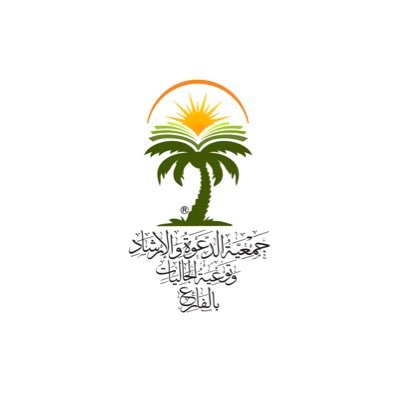 تقرير مشروع البنرات واللوحات الدعوية
 بجمعية الدعوة بالفارع
 لعام 2022م
بسم الله الرحمن الرحيم
وصف /فكرة البرنامج:
من مشاريع الجمعية تصميم البنرات الدعوية الهادفة وتوزيعها على المساجد في القرى المحيطة بموقع الجمعية وتحتوي على موضوعات هادفة تهم الفرد والمجتمع
أهداف البرنامج:
1-  الدعوة الى الله تعالى عبر اللوحات الدعوية الهادفة .
 2- تسهيل وصول المعلومة بأسلوب جميل وسهولة. 
3- اختيار الصور والكلمات الهادفة  بتنسيق هادى وجميل .
الأثر المتحقق بعد اكتمال البرنامج:
1- نشر الفائدة على المصلين والخارجين من المسجد بسهولة ويسر .
2- معرفة الحكم الشرعي والراجح من اقوال العلماء.
عدد المستفيدين:
1000  مستفيد تقريبا
معلومات البرنامج:
 موضوعات متنوعة
من صور البرنامج
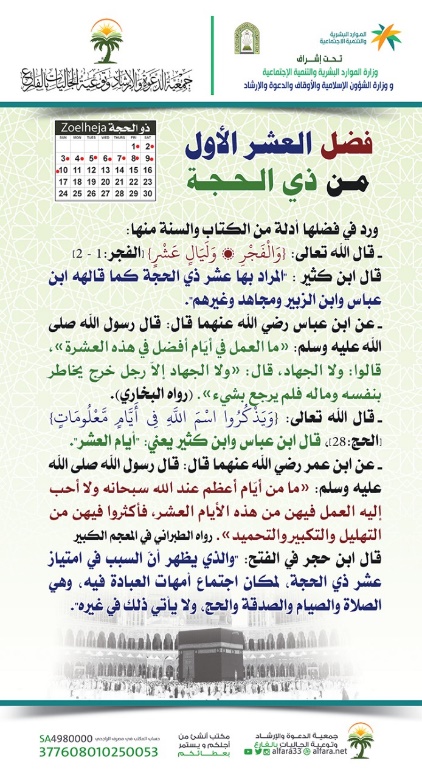 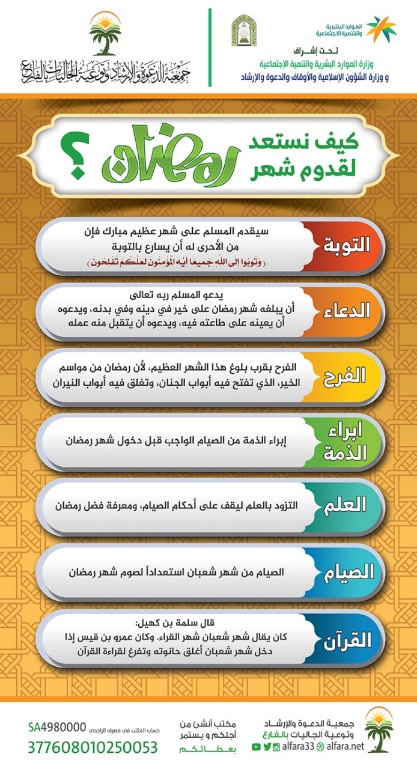 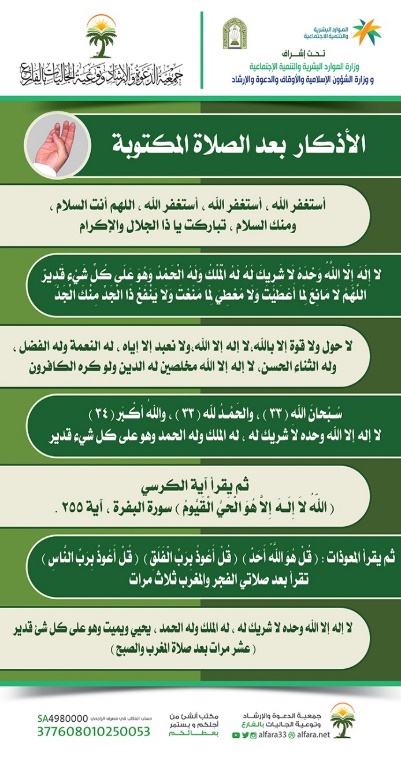 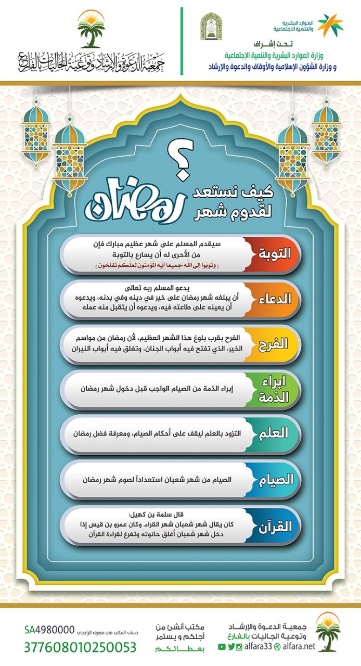 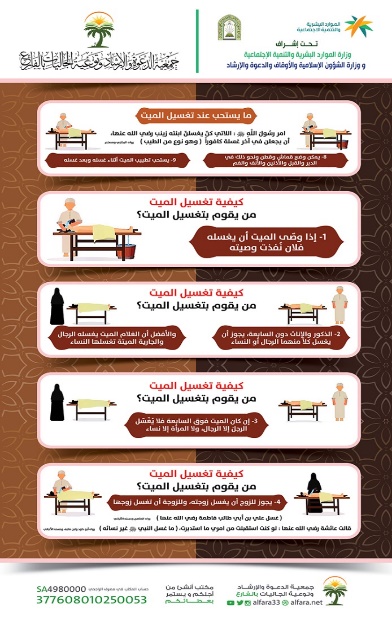 من صور البرنامج
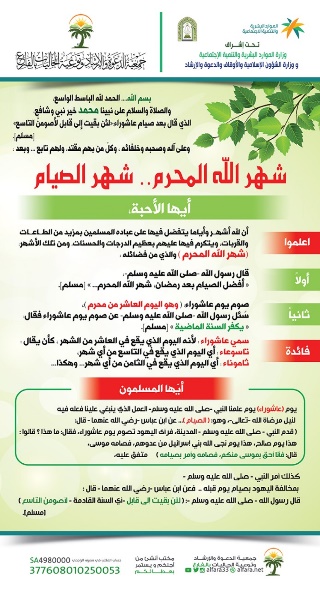 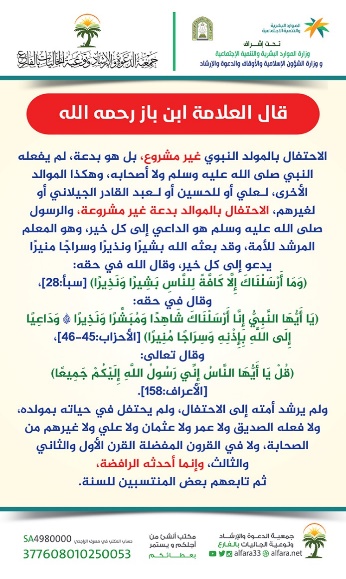 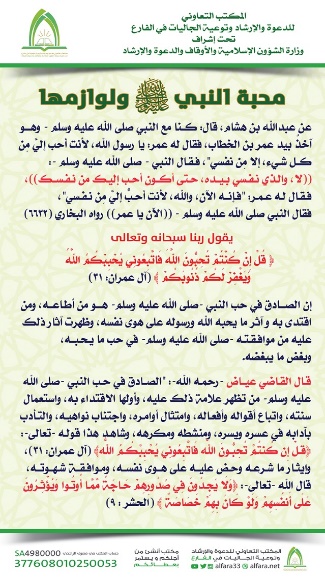 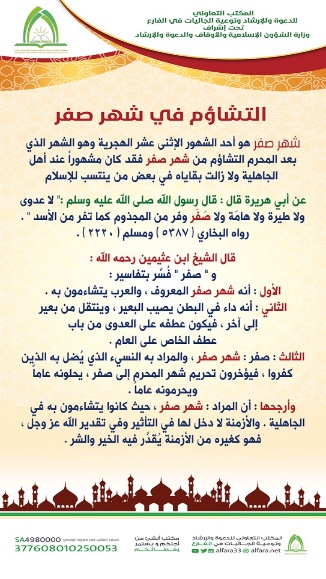 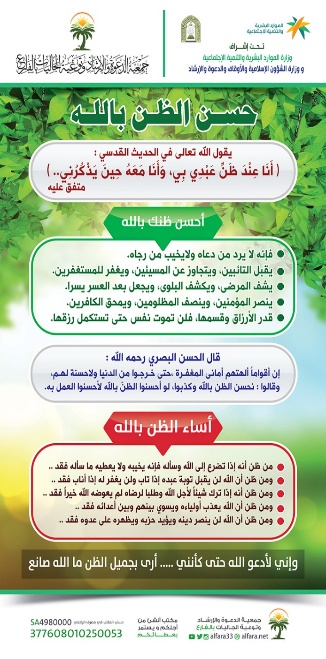 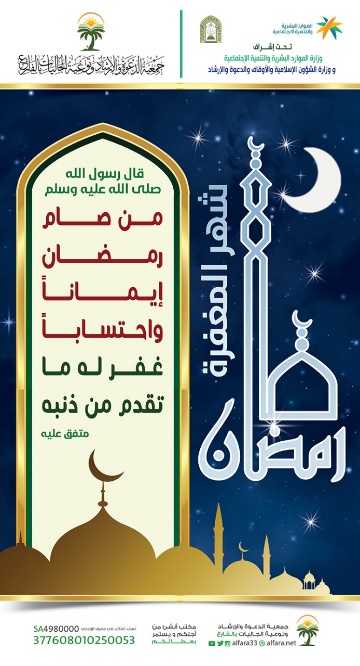 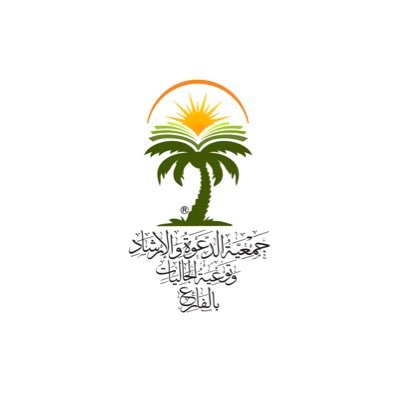 وفقنا الله واياكم لطاعته 
وابتغاء مرضاته
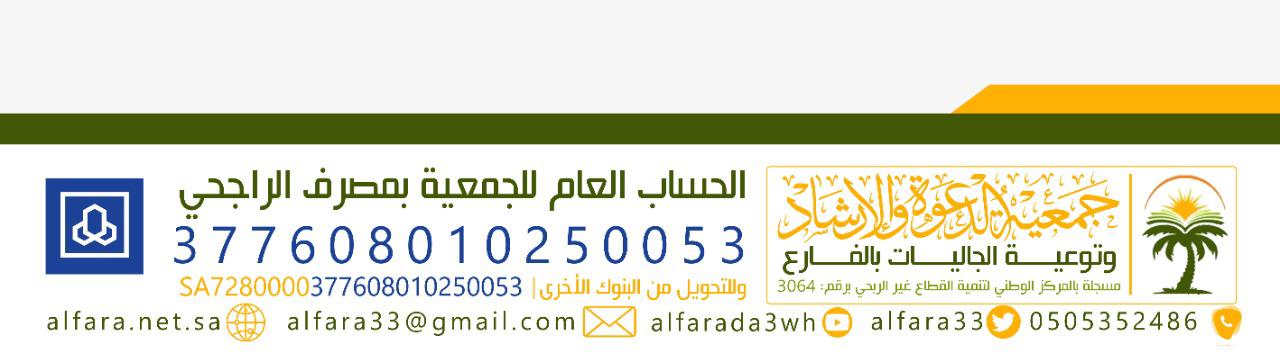